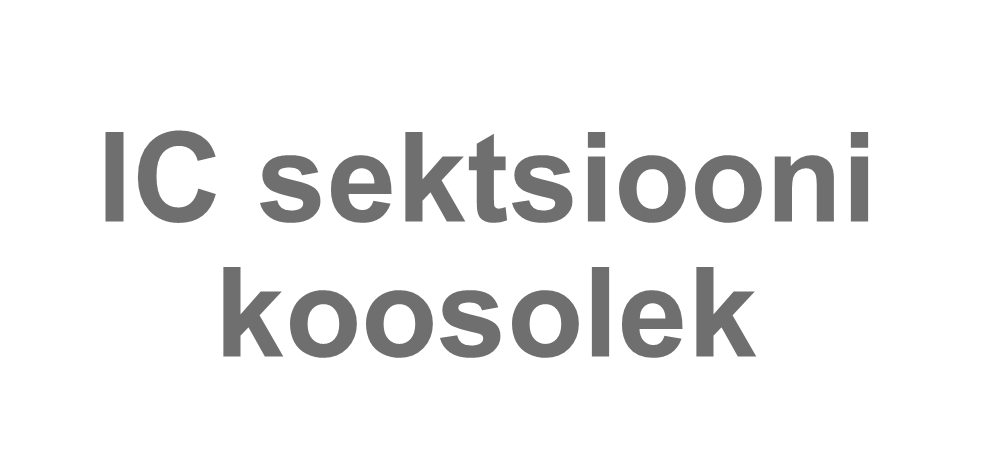 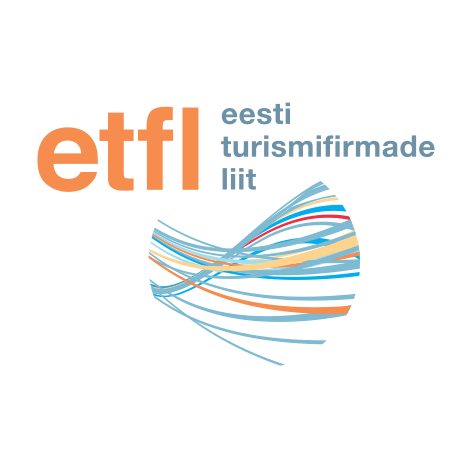 05.11.2024 
Kalev Spa hotell
PÄEVAKORD
14:50 Kogunemine Kalev Spa konverentsiruumis 
15:00-16:15 IC Koosolek 
IC sektsiooni 2024/2025 tööplaan: koostatud vastavalt hooaja esimesel koosolekul arutatud teemadele. Millised teemad vajavad veel käsitlemist, millised kohad külastamist?
ETFL IC sektsiooni juhtkonna valmised. IC sektsioonil on 3-liikmeline nõukoda, palume kandidaate üles seada!
Tourest 2025: uus varasem toimumisaeg R-P 31.01-02.02.2025. Tourest Hosted Buyer Workshop 30.01.2025
Liikme poolt tõstatud teema: Kuidas kaitsta koduturgu tegijate eest, kelle ettevõtted ei ole Eestis registreeritud? Kuidas tagada, et maksuraha jääks Eestisse? Teemat aruatatud ka koostöös Tallinna Sadamaga
Muud jooksvad küsimused ja infovahetus, vaba mikrofon 
 
16:15-17:00 Kalev Spa uues tuules - Marianne Lifländer ja Kadi Luha
17:00 Aftekas: Kalev Spa Veekeskuse ja Saunaoaasi sessioon
ETFL IC sektsiooni juhtkonna valmised
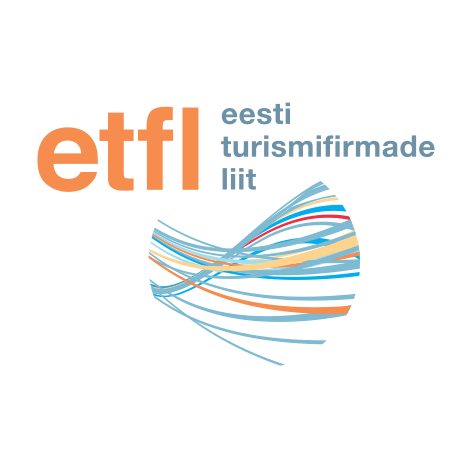 Kandidaate nõukogusse
Lars Saar (Estonian Holidays) 
Marianna Bühler (DMC Eesti) 
Ryan Jenkins (DenEesti)
Riina Rauts (Estravel)
Leelia Aavik (Reisiekspert)
Katrin Raava (Kuoni Tumlare)
Elo Hansberg ( Go Travel) 
Külli Karing (Via Hansa)
IC sektsiooni 2024/2025 hooaja tööplaan - 1
Põhiteemad
Uute atraktsioonide/teenusepakkujate külastamine, võimalusel hinnakujunduse osas kaasarääkimise faasis (uued hotellid, restoranid, atraktsioonid)
Eesti-siseste regioonide tootetutvustusreisid liikmetele
Liikmete huvide eest seismine,  „ühisrindena“ teenusepakkujate ja institutsioonidega läbi rääkimine probleemsetel teemadel (muuseumid, transport jne jne)
Tourest 2025 Hosted Buyer Programm: workshop välisturgude reisifirmadega
IC sektsiooni 2024/2025 hooaja tööplaan - 2
Tööplaan, millised sihtkohti, objekte soovitakse külastada – kohtumised a 1x kuus
Tourest 2025 ja Hosted Buyer Program
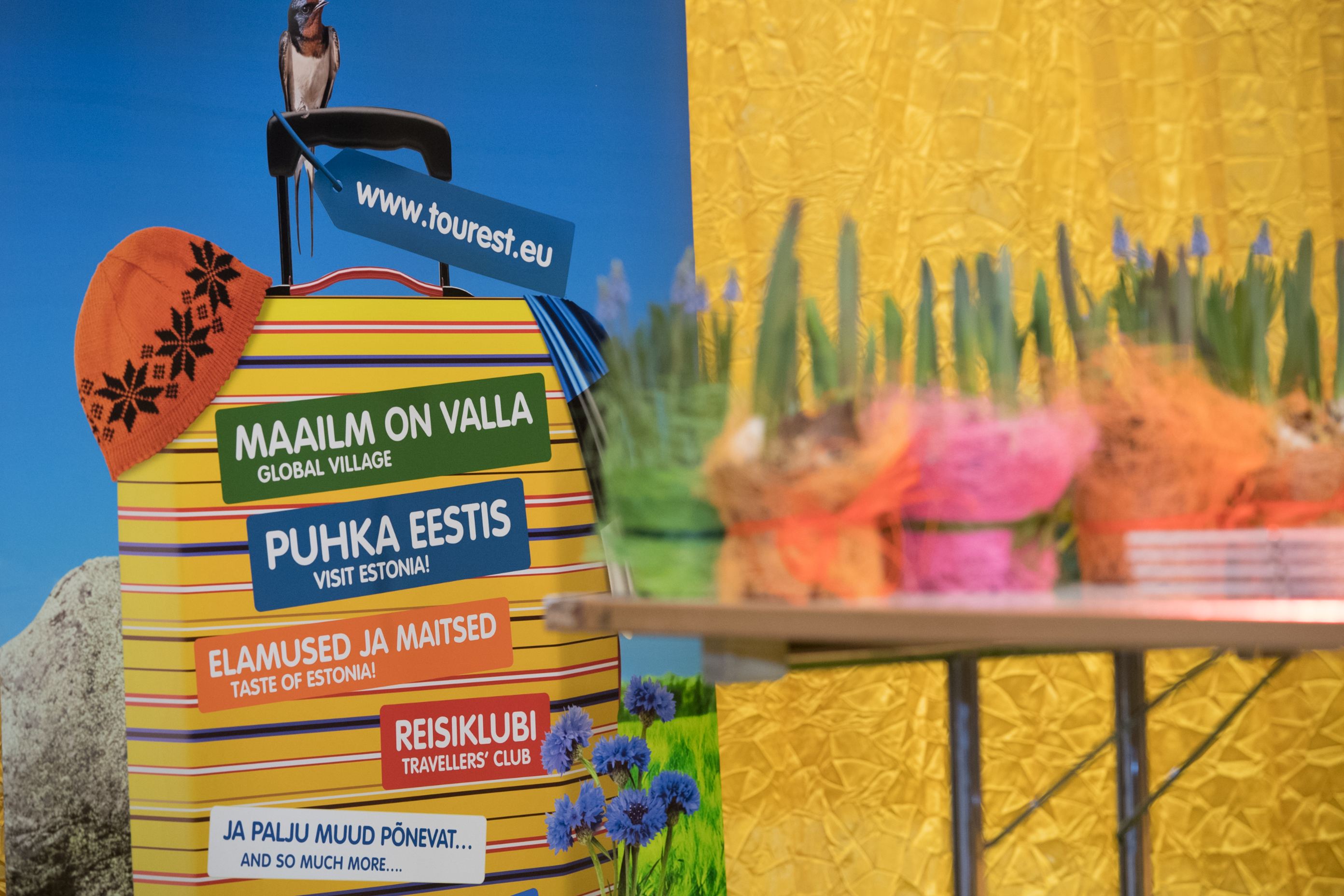 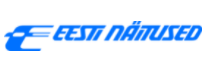 Toimumise koht:

Registreering eksponentidele avatud liikmetele 17.10.2024

Rahvusvahelise turismimessi „Tourest 2025“ lahtiolekuajad:
31.01.2025 kl 10.00 – 18.0001.02.2025 kl 10.00 – 18.0002.02.2025 kl 10.00 – 15.00
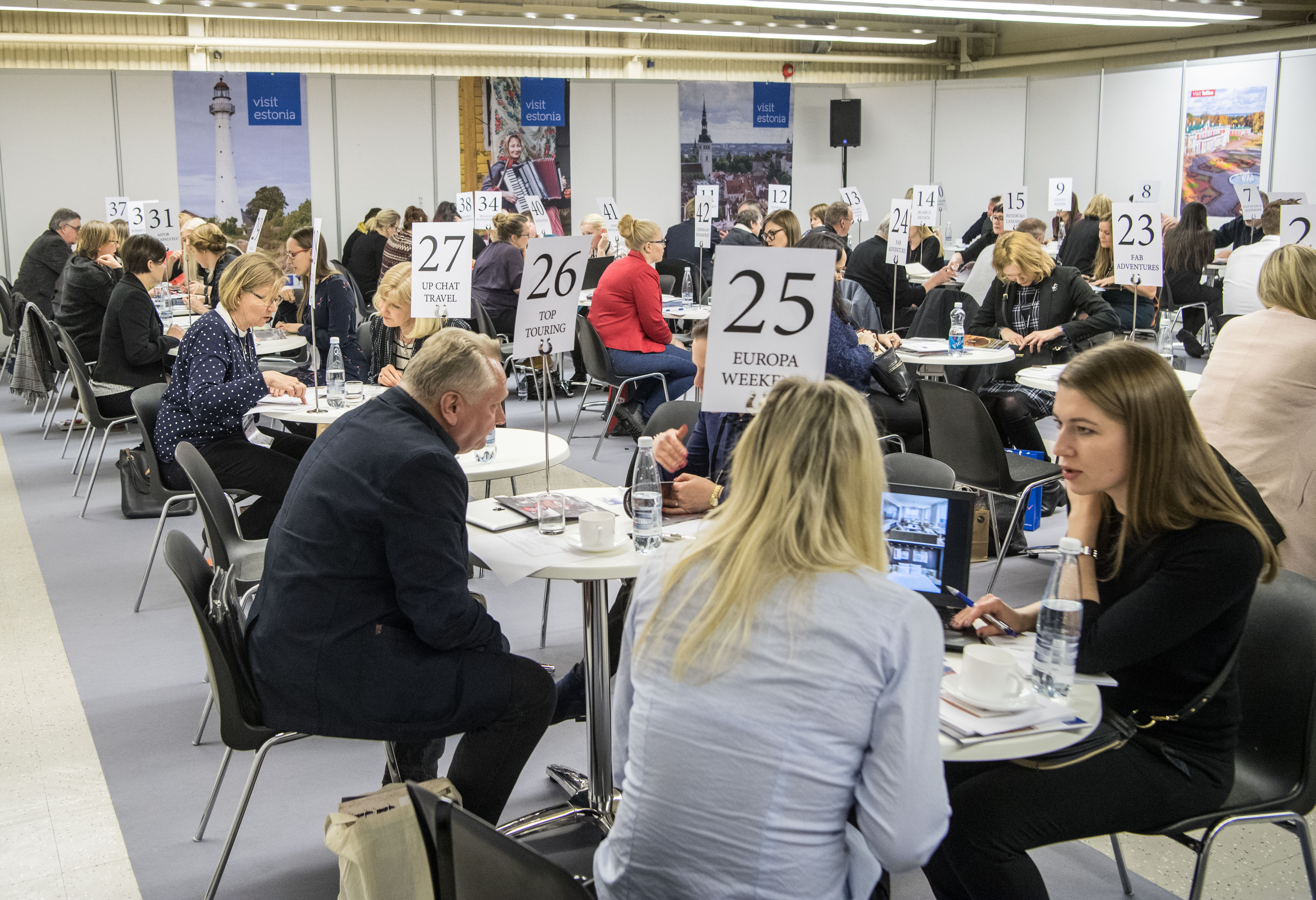 Hosted Buyer Program 29.01-02.02.2025
HBP töötuba 30.01.2025